KEPEMIMPINAN PEMERINTAHAN(Aturan Perkuliahan)
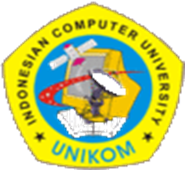 Dr. Dewi Kurniasih, S.IP.,M.Si.
WAKTU PERKULIAHAN
Jadwal Kuliah: Selasa, 13.00 – 14.30 (2 SKS), Teori dan Praktik 
Toleransi kehadiran di kelas 15 menit, konsekuensi:
Mahasiswa terlambat tidak diperkenankan masuk kelas, absensi tidak diakui
Dosen tidak masuk kelas tanpa pemberitahuan, mahasiswa boleh pulang dengan membuat absensi manual diserahkan ke sekretariat Prodi.
Kehadiran mahasiswa 80 %, selama satu semester
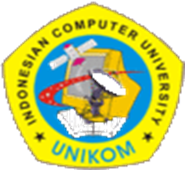 PERFORMANCE MAHASISWA
Dilarang memakai Kaos Oblong 
Tidak diperkenankan memakai Jeans Bolong
Harus memakai Sepatu
Membawa catatan, buku kuliah & alat tulis yg diperlukan
Rambut tertata rapi
Tidak makan permen karet pada saat kuliah berjalan
Tidak mengisi absensi temannya
Tidak berbicara pada saat Dosen menerangkan
Keep silent nada dering HP
Mandi dulu sebelum kuliah
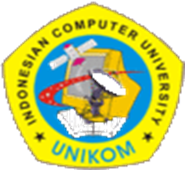 KOMPONEN NILAI AKHIR
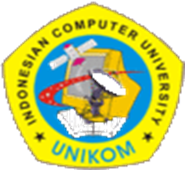 REFERENSI
Achmad, Sri W. 2013. Falsafah Kepemimpinan Jawa: Soeharto, Sri Sultan IX dan Jokowi. Yogyakarta:Araska.
Alfian, Alfan. 2012. Kekuatan Pemimpin: Bagaimana Proses Menjadi Pemimpin Politik ?. Jakarta:Grha Garfindo.
Antlov, Hans. 2003. Negara Dalam Desa: Patronase Kepemimpinan Lokal. Yogyakarta:Lappera Pustaka Utama.
_________ dan Sven Cederroth. 2001. Kepemimpinan Jawa: Perintah Halus, Pemerintahan Otoriter. Jakarta:Yayasan Obor Indonesia.
Asnawi, Sahlan. 2001. Kepemimpinan dan Kepengikutan dalam Lokus Politik Indonesia Kontemporer: Era Soekarno, Soeharto, Habibie dan Gus Dur: Suatu Pendekatan Psikologi Politik dan Psikologi Organisasi.
Baldoni, John. 2003. Great Motivation Secrets of Great Leaders. New York:McGraw-Hill.
Burns, James, MacGregor. 1979. Leadership. New York & London:Harper & Row Publisher.
Elsabrina. 2013. Leadership Ala Jokowi: Sosok Idealis Pemimpin Masa Kini. Yogyakarta:Cemerlang Publishing.
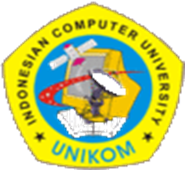 REFERENSI
Heil, Gary at. All. 1995. Leadership and The Customer Revolution. New York:A Division of International Thomson Publishing.
Ihsan, Bakir dan Zaenal A. Budiyono. 2013. Pemimpin: Dipuji dan Dicaci: Realitas Demokrasi Indonesia Kini . Jakarta:Expose.
Kartodirdjo, Sartono. 1984. Kepemimpinan Dalam Dimensi Sosial. Jakarta:LP3ES.
Kartono, Kartini. 2013. Pemimpin dan Kepemimpinan: Apakah Kepemimpinan Abnormal itu?. Jakarta:Raja Grafindo Persada.
Lensufiie, Tikno. 2010. Leadership untuk Profesional dan Mahasiswa. Jakarta:Esensi Erlangga Group.
Liddle, William R. 1996. Leadership and Culture in Indonesia. Sydney:Allen & Unwin.
Masaong, Abd. Kadim dan Tilomi, Arfan. A. 2011. Kepemimpinan Berbasis Multiple Intelegence: Sinergi Kecerdasan Intelektual, Emosional dan Spiritual Untuk Meraih Kesuksesan yang Gemilang. Bandung:Alfabeta.
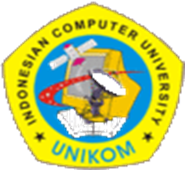 REFERENSI
Muthahhari, Murtadha. 1991. Kepemimpinan Islam. Banda Aceh:Gua Hira.
Pasolong, Harbani. 2010. Kepemimpinan Birokrasi. Bandung:Alfabeta.
Pamudji, S. 1995. Kepemimpinan Pemerintahan. Jakarta:Bumi Aksara.
Rasyid, M. Ryaas. 2001. Makna Pemerintahan : Tinjauan Dari Segi Etika dan Kepemimpinan. Jakarta:Mutiara Sumber Widya.
Rivai, Veithzal dan Deddy Mulyadi. 2013. Kepemimpinan dan Perilaku Organisasi. Jakarta:Rajawali Press.
Sashkin, Marshall dan Molly G. Sashkin. Prinsip-Prinsip Kepemimpinan. Jakarta:Erlangga.
Siagian, Sondang. P. 2003. Teori dan Praktek Kepemimpinan. Jakarta:Rineka Cipta.
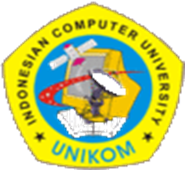 REFERENSI
Stauffer, Dennis. 2009. Inovative Leadership: Strategi untuk Mendorong Pertumbuhan, Inovasi dan Kinerja. Jakarta:Bhuana Ilmu Populer, Kelompok Gramedia.
Sukarna. 1993. Kepemimpinan dalam Administrasi. Bandung:Mandar Maju.
Sudjana, Eggi. 2003. Visi Pemimpin Masa Depan: Menggagas Politik Berkeadilan. Bandung:Marja.
Suprayogo, Imam. 2008. Kepemimpinan: Pengembangan Organisasi Team Building dan Perilaku Inovatif. Malang:UIN Maliki Press.
Suradji, Gatot dan Engelbetus, Martono. 2014. Ilmu dan Seni Kepemimpinan. Bandung:Pustaka Reka Cipta.
Syafi’ie, Inu Kencana. 2003. Kepemimpinan Pemerintahan Indonesia. Bandung:Refika Aditama.
Thoha, Miftah. 2013. Kepemimpinan dalam Manajemen. Jakarta:Raja Grafindo Persada.
Tjiharjadi, Semuil. 2007. to be a Great Leader. Yogyakarta:Andi.
Wiley, John. 2004. Organizational Culture and Leadership. San Francisco:Jossey-Bass Publishers.
Yukl, Gary. 2009. Kepemimpinan Dalam Organisasi. Jakarta:Indeks.
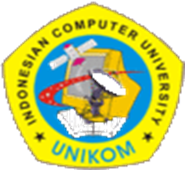 SEKIAN & TERIMA KASIH
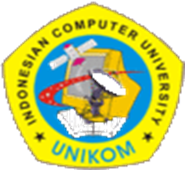 PEMBAGIAN  KELOMPOK  KEPEMIMPINAN
KELOMPOK 4( AAY)
-ARYADILLA
-NURDIN
-ASEP

KELOMPOK 5 (TRISNA)
PUTRI
SAHID
FADJAR
YUDHISTIRA
PEMBAGIAN  KELOMPOK  KEPEMIMPINAN
KELOMPOK 1 (HENDRA)
HARRY
RICA ROHMALIA
ANDRI APRYANTO
KELOMPOK 2 (ZULFAHRI)
RIZKI P G
GUGI
RENGGA
KELOMPOK 3( SANJAYA)
YANNIFER 
SEVTRI
WILDAN

KELOMPOK 4

KELOMPOK 5